Сечение многогранников
Учитель математики:
Кузнецова О.Н.
МКОУ «Глядянская СОШ»
Проверка домашнего задания
№ 66
D
АС и DB,  АВ и DC,  AD и СВ
С
А
В
Проверка домашнего задания
Дано:
∠АDB = 54˚,  ∠ВDC = 72˚,  ∠СDА = 90˚
AD = 20 см, BD = 18 см, DC = 21 см.
Найти: АВ, ВС, АС.
Решение:
△ABD: из теоремы косинусов
АВ2 = AD2 + BD2 – 2*AD*BD*cos∠АDВ
АВ2 ≈400 + 324 – 2*20*18*0,05878 ≈300,784
АВ ≈ 17см
2) △ACD: ∠СDА = 90˚,  по теореме Пифагора 
АС2 = AD2 + СD2
АС2 = 400 + 441 = 841, АС = 29 см
3) △AСD: из теоремы косинусов
СВ2 = ВD2 + СD2 – 2*ВD*СD*cos∠ВDС
СВ2 ≈ 324 + 441 – 2*18*21*0,3090 ≈531,396
АВ ≈ 23см
4) SADC = ½ * AD*DC = ½ * 20*21 = 210 см2 
SADВ = ½ * AD*DВ *sin 54˚≈ ½ * 20*21*0,8090 ≈146см2
SDВC = ½ * CD*DВ *sin 72˚≈ ½ * 21*18*0,9511 ≈180см2 
Ответ: 17 см, 29 см, 23см, 210 см2 , 146 см2, 180см2
№ 67
D
С
А
В
Повторение
Какая фигура называется тетраэдром?
Сколько имеет тетраэдр рёбер, граней, вершин?
Верно ли, что если две пересекающиеся прямые, лежащие в одной плоскости, соответственно параллельны 2-м прямым другой плоскости, то эти плоскости параллельны?
Верно ли утверждение: если две прямые не имеют общих точек, то они параллельны?
Прямая пересекает плоскость. Можно ли в плоскости провести прямую, параллельную данной прямой?
DABC – тетраэд.
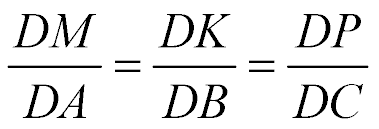 Каково взаимное расположение:
D
прямой MN и плоскости АВС?
М
Р
прямой ЕС и плоскости МКР?
N
K
прямой MN и прямой ЕС?
С
А
прямой AF и плоскости МКР?
Е
прямой MN и прямой AF?
F
В
DABC – тетраэдр
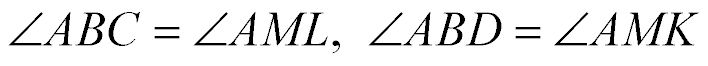 Каково взаимное расположение:
D
прямой MN и плоскости ВСD?
K
H
прямой ЕF и плоскости КLM?
N
прямой MN и прямой ЕF?
С
L
А
прямой BH и плоскости KLM?
Е
F
M
прямой MN и прямой BH?
В
DABC – тетраэдр
D
Назовите точки пересечения:
прямой DE с плоскостью АВС
прямой МE с плоскостью АВD
E
прямой FC с плоскостью АВD
F
прямой MK с плоскостью АСD
M
прямой ВА с плоскостью ВСD
А
С
K
пересекаются ли прямые МК и ВD, 
МК и ВС
В
Сечение многогранников плоскостью
Cекущая плоскость - это любая плоскость, по обе стороны от которой имеются точки данного многогранника. Она пересекает грани многогранника по отрезкам.

Сечение тетраэдра  -  это многоугольник, сторонами которого являются эти отрезки.  Так как тетраэдр имеет четыре грани, то его сечениями могут быть только треугольники и четырёхугольники.
Методы построения сечений
Работа с информационным модулем (слайд 1,2,3)
http://fcior.edu.ru/card/5530/sechenie-mnogogrannikov-ploskostyu-metody-postroeniya-secheniy-i1.html
Правила построения сечений

1. Если две точки принадлежат как секущей плоскости, так и плоскости некоторой грани многогранника, то прямая, проходящая через эти две точки, является линией пересечения секущей плоскости с плоскостью 
этой грани.

2. Если секущая плоскость параллельна некоторой плоскости, то эти две плоскости пересекаются с любой гранью по параллельным прямым.

3. Если секущая плоскость параллельна прямой, лежащей в некоторой плоскости (например, плоскости какой-то грани), то линия пересечения секущей плоскости с этой плоскостью (гранью) параллельна этой прямой..
Правила построения сечений

4. Секущая плоскость пересекает параллельные грани по параллельным прямым.

5. Если прямые АВ и А1В1 параллельны (где точки А и В принадлежат секущей плоскости, точки А1 и В1 являются параллельными проекциями на некоторую грань точек А и В), то секущая плоскость пересекает  эту грань по прямой, параллельной А1В1. Если же прямые пересекаются в некоторой точке, то эта точка принадлежит как секущей плоскости, так и и плоскости этой грани.
Задачи на построение 
сечений в тетраэдре
Работа в программной среде «Живая геометрия»
Построение сечений
Постройте сечение в тетраэдре:
На рёбрах АВ, ВD и СD тетраэдра DABC отмечены точки M, N и Р. Постройте сечение тетраэдра плоскостью MNP (два случая).

Точка М лежит на боковой грани АDВ тетраэдра DАВС. Постройте сечение тетраэдра плоскостью, проходящей через точку М параллельно основанию АВС. 

На рёбрах и грани тетраэдра отмечены точки Р, К и Q (точка Q лежит на боковой грани АВС). Постройте сечение тетраэдра плоскостью PKQ.
Физкультминутка
Нарисуйте тетраэдр
 правой рукой;
 левой рукой;
 одновременно двумя руками
Практическая работа

Постройте сечение в тетраэдре (используя графический редактор Paint):

На рёбрах АС, DС и АD тетраэдра DABC отмечены точки M, N и 
Р. Постройте сечение тетраэдра плоскостью MNP (два случая).
Практическая работа
Постройте сечение в тетраэдре:

На рёбрах АС, DС и АD тетраэдра DABC отмечены точки M, N и 
Р. Постройте сечение тетраэдра плоскостью MNP.
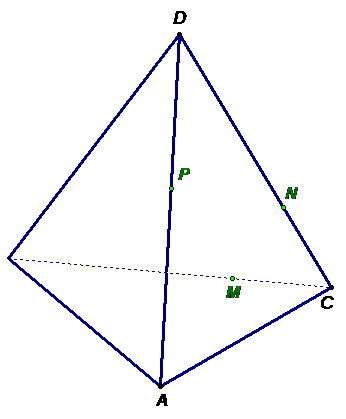 Практическая работа
Постройте сечение в тетраэдре:

На рёбрах АС, DС и АD тетраэдра DABC отмечены точки M, N и 
Р. Постройте сечение тетраэдра плоскостью MNP (два случая).
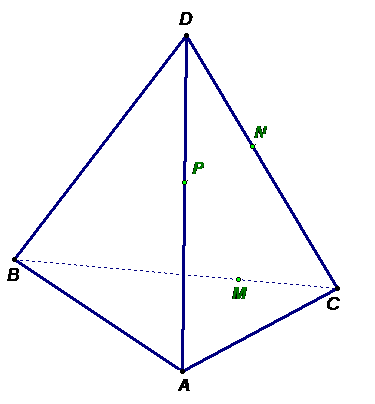 Домашнее задание

Учебник - п.12,14 (задачи 1 и 2), №72

Интернет-урок «Тетраэдра. Задачи на построение сечений в тетраэдре»
http://interneturok.ru/ru/school/geometry/10-klass/parallelnost-pryamyh-i-ploskostej/tetraedr-zadachi-na-postroenie-sechenij-v-tetraedre?seconds=0
Выполнить тренажёры и тест после просмотра Интернет-урок «Тетраэдра. Задачи на построение сечений в тетраэдре»
Рефлексия

«Я сегодня узнал ...»

«Сегодня на уроке я научился…»

«Было сложно … , потому что …»

«Было легко … , потому что …»